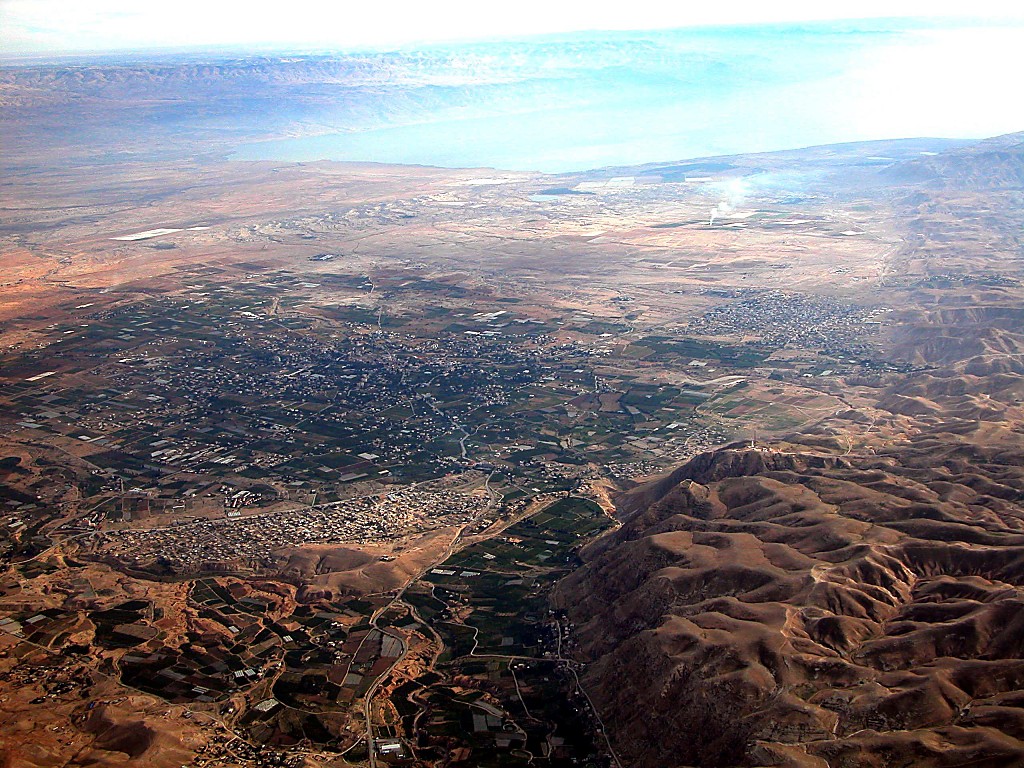 KATHI OZHI
JORDAN KORII
Moses-Joshua
EZHODE JERIKO
DENI JERIKO
Jericho lJordan korii leino chinghi kapra pie ni kocho 
eino...
Handbook pg. 26-29
42
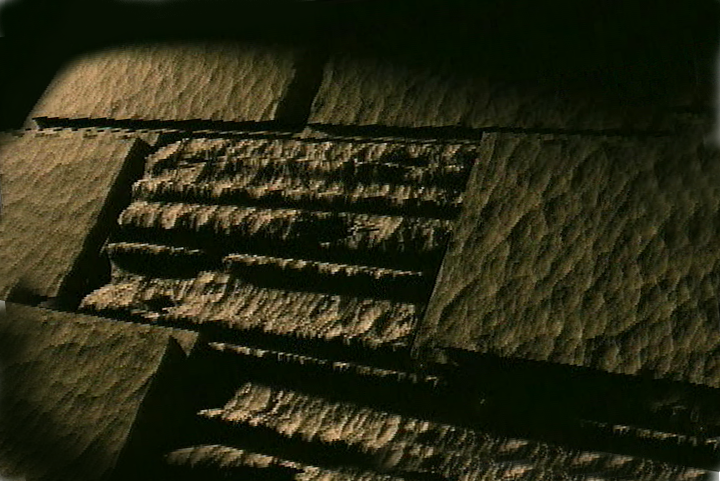 Bible…Amolo Leino modo kocho 
Ministries International Inc. Fort Worth, Texas
www.biblebasically.org
Bible…
Amolo Leino
Designed by Dr. John Fryman, Texas, USA • BibleBasically.orgTaught by Dr. Rick Griffith, Singapore Bible CollegeAll files in many languages for free download at BibleStudyDownloads.org
8.0.01.
04
©2004 TBBMI
HIPHA CHILU HEHI:

ABRAHAM-JOSEPH	  	2000 B.C.

MOSES-JOSHUA	  		1500 B.C.
01
CHIIJIIPHE KOSO
ABRAHAM
ABRAHAM
ABRAHAM
JOSEPH
ABRAHAM
MOSES
JOSHUA
AMAZHI CHILU
MOVUCHILU
CHIILIKOSO CHILU
MAKRAKOBU
JISU
Tak. 2:10
7
“Ai                     Jisu  
        Moli            Jihoe”
Handbook pg. 26-29
02
AMEIYIPENO TATIO!
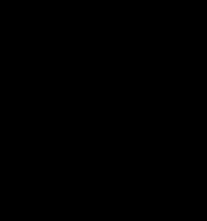 Tak. 7-8
7
ca. 1500 B.C.
MOSES
“4 OMEI” 
le
KOSIINA
sii:
AJMJ
MOSES
40
Handbook pg. 26-29
1
03
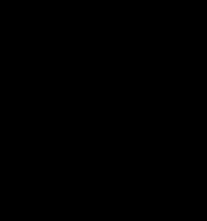 TAKAPRA!
Tak. 12:31
7
ca. 1500 B.C.
MOSES
EXODUS
“4 OMEI” 
le
KOSIINA
sii:
AJMJ
MOSES
Takapra
40
Handbook pg. 26-29
04
Tak. 12:31-18:27
ONGA
 SOTHOKO
MO
N(A)
H
GO
K
EK
B
J
MN
MOSES
KO
Takapra
TAKAPRA!
E
40
U
KB
MO
PG
KO
Handbook pg. 26-29
05
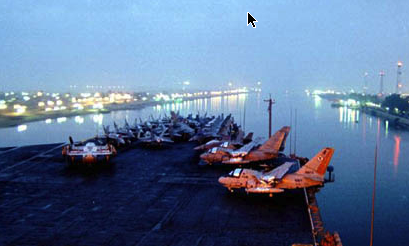 OZHI ZHII PRONGHO:
“YAM SUPH”
SUEZ CANAL ZHIIOBU KODA KOCHO
MOSES
Takapra
40
Tak. 13:18
ONGA
 SOTHOKO
MO
N(A)
H
GO
K
EK
B
J
MN
KO
E
U
KB
MO
PG
KO
Handbook pg. 26-29
2
06
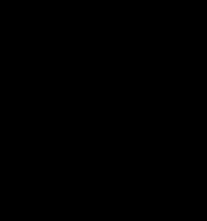 Tak 19
7
MOSES
ca. 1500 B.C.
TAKAPRA
SINAI
AJMJ
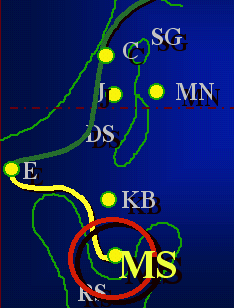 MOSES
Takapra
Sinai
40
Handbook pg. 26-29
1
07
Tak. 19:2
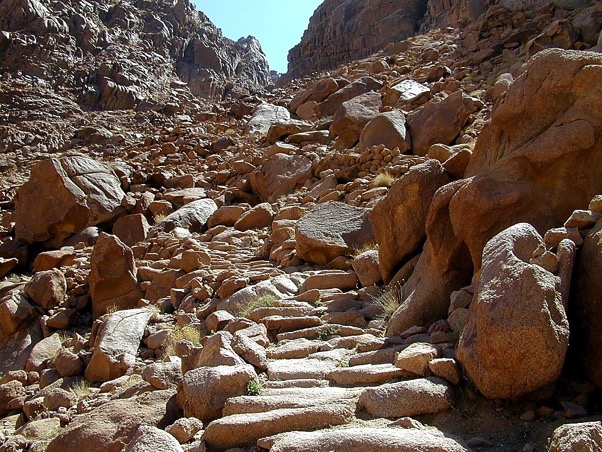 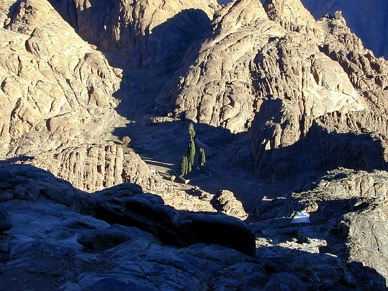 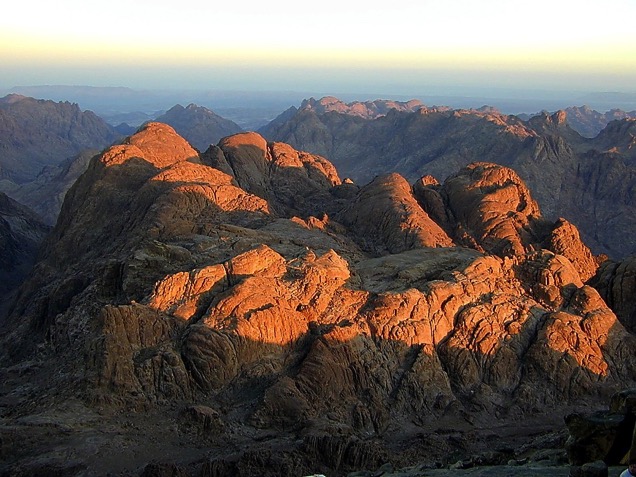 MOSES
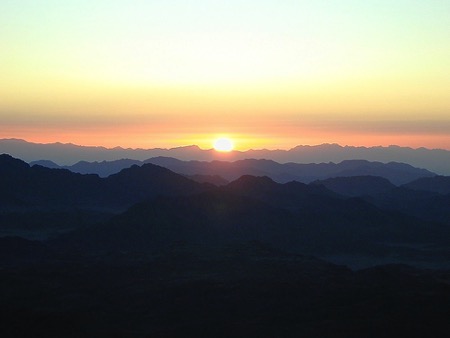 Takapra
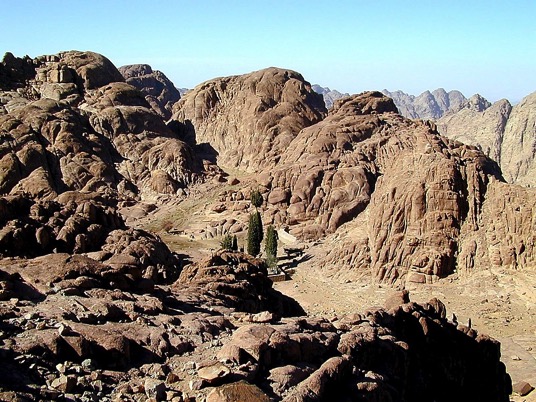 Sinai
40
Mt. Sinai:
 Ozhi kapi obu
Handbook pg. 26-29
08
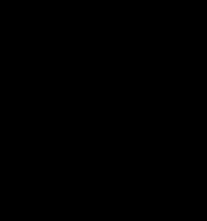 Tak. 20-31
7
MOSES
ca. 1500 B.C.
TAKAPRA
SINAI
AJMJ
M - M - C
MOSES
Takapra
Sinai
M - M- C
40
MACHII LIJII
MOSOMEI
CHIINA KOSO OVO
Handbook pg. 26-29
3
09
Tak. 20-31
7
OZHI (TORAH)
Oramei hepono Modo kocho Ozhi Kosii leno:
MOSES
Takapra
Sinai
M - M - C
40
Handbook pg. 26-29
10
Tak. 20:1-17
7
OZHI (TORAH)
Oramei hepono Modo kocho Ozhi Kosii leno :                          

MACHI LIJII: Chia Ochii Kokha Chii; ezhode zhii ozhi koso zhii obi.
MOSES
Takapra
Sinai
M - M- C
40
Handbook pg. 26-29
11
Tak. 21-24
7
OZHI (TORAH)
Oramei hepono Modo kocho Ozhi Kosii leno :                          

MACHI LIJII : Chia Ochii Kokha Chii; ezhode zhii ozhi koso zhii obi.

MOSOMEI : Omei khruhi adi doso kothu meihrii li hi hrii zhu lole.
MOSES
Takapra
Sinai
M - M - C
40
Handbook pg. 26-29
12
Tak. 25-31
7
OZHI (TORAH)
A Godly Education In Three Parts:                          

MORAL: Chia Ochii Kokha Chii; ezhode zhii ozhi koso zhii obi.

CIVIL: Omei khruhi adi doso kothu meihrii li hi hrii zhu lole.

CHIINA KOSO OVO: Adi doso Oramei yi kotho vo solo le.
MOSES
Takaprax
Sinai
M - M - C
40
Handbook pg. 26-29
13
MOSES
Takapra
Sinai
M - M - C
40
Kop. 20:13; Ozp. 1:19
ONGA
 SOTHOKO
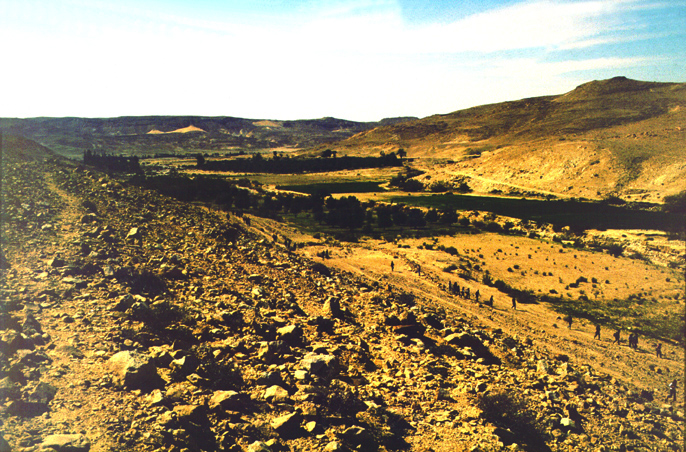 MO
N(A)
H
GO
K
EK
B
J
MN
KO
Odzii kodubu Kadesh Barnea li
E
U
KB
MO
PG
KO
Handbook pg. 26-29
2
14
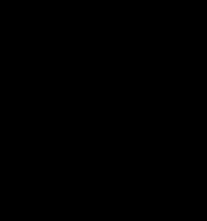 Kop 20:13; Deut. 1:19
7
MOSES
ca. 1500 B.C.
TAKAPRA
SINAI
AJMJ
M - M - C
KADESH BARNEA
MOSES
Takapra
Sinai
M - M - C
Kadesh Barnea
40
Handbook pg. 26-29
15
Kop. 13
7
MOSES HI KOTHU MOSIIKOCHO DARKAR TIE!
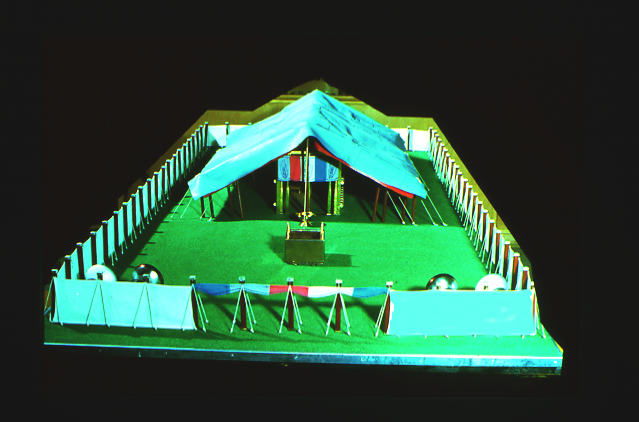 MOSES no omei motsii mei yiko-e.
MOSES
Takapra
Sinai
M - M- C
Kadesh Barnea
40
Ochiikotho siibvii Ive li
Handbook pg. 26-29
2
16
Kop. 13
7
SIIMOLI KASHII ANOKOCHO…
“OJII” sii kohibvii-o bue?
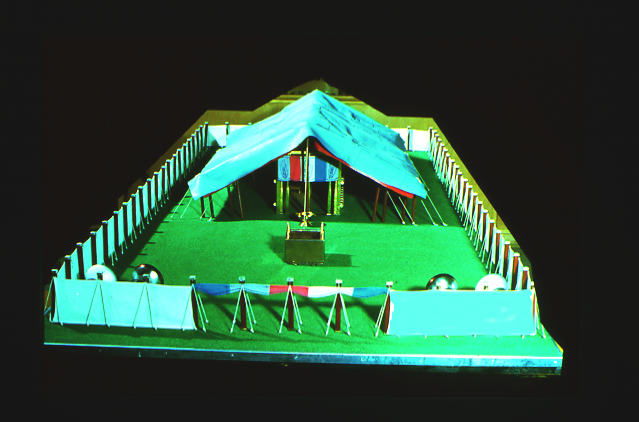 Adi meino bue?
Korii khru ye dziila khru?
Oji mate ye ive khru?
MOSES
Takapra
Sinai
Mara mati prakazhii ye oho morii hriilo koru?
M - M- C
Kadesh Barnea
40
Adi koto na bue?
Handbook pg. 26-29
6
17
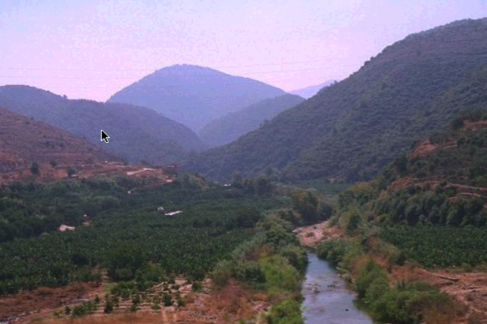 MOSES
Takapra
Sinai
M - M- C
Kadesh Barnea
40
Kop. 13
ONGA
 SOTHOKO
MO
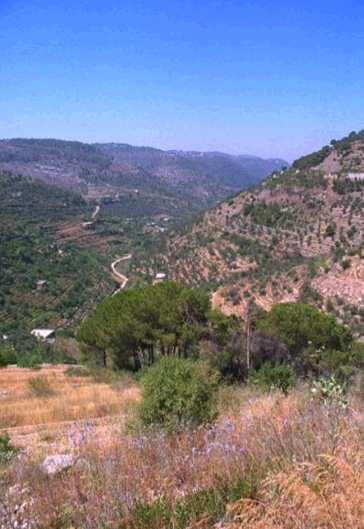 N(A)
H
NARUPIE NO AKHRUPEI KOKRO  EZHODE ZHII LEBANON…
GO
RUHRIMEI LIJII
K
ER
B
J
MN
KO
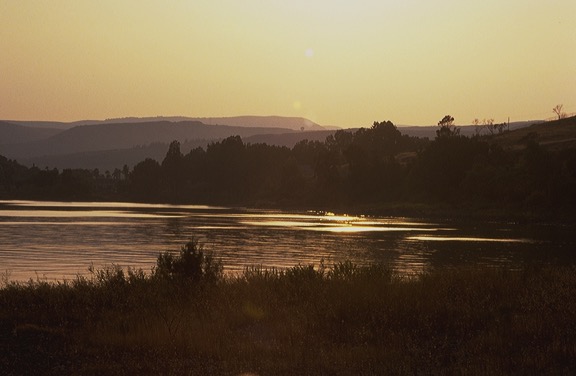 E
U
KB
MO
PG
KO
Handbook pg. 26-29
18
Kop. 13
ONGA
 SOTHOKO
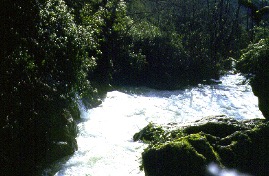 MO
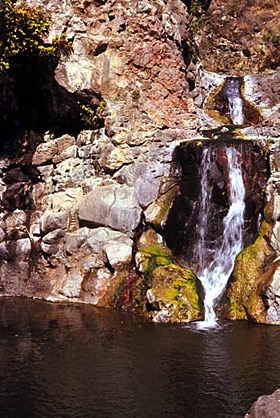 N(A)
H
…AKHRUPIE NO ADAKHI  KADESH BARNEA LE KOVU.
GO
RUHRIMEI LIJII
K
ER
B
J
MN
MOSES
KO
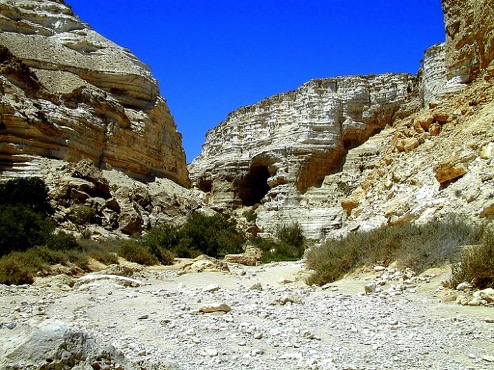 Takapra
Sinai
M - M - C
E
Kadesh Barnea
40
U
KB
MO
KO
Handbook pg. 26-29
19
MS
N(A)
H
SG
C
ER
B
J
MN
DS
E
U
KB
MS
PG
RS
Kop. 13:26-14:9
Hibviitie:
ONGA
 SOTHOKO
CHIRKAHI-O RUHRIIMEI: KAHI REPORTS
10 RUHRIIMEI:  OMEI PAJII NO 	PFOKOLO
	 TUNEDZI YE LEIDZIIDU KRII-O 	KOBU OJI KOE!
	 OMEI KHROKOE 
	EJIPT LI ADAKHEI TILE SHE!
2 RUHRIIMEI :  MOMEI KOTU NO 		PFOKOLO
	TUNEDZI YE LEIDZIIDU KRII-O 	KOBU OJI KOE!
	OMEI KHROKOE!
	ORAMEI AKHRUMEI HI BUE!
MOSES
Takrapra
Sinai
M - M - C
Kadesh Barnea
40
...TALESHIE !!!!!
Handbook pg. 26-29
12
20
MS
N(A)
H
SG
C
ER
B
J
MN
DS
E
U
KB
MS
PG
RS
Kop. 13:26-14:9
Hibviitie:
ONGA
 SOTHOKO
CHIRKAHI-O RUHRIIMEI: KAHI REPORTS
10 RUHRIIMEI:  OMEI PAJII NO 	PFOKOLO
	 TUNEDZI YE LEIDZIIDU KRII-O 	KOBU OJI KOE!
	 OMEI KHROKOE 
	EJIPT LI ADAKHEI TILE SHE!
2 RUHRIIMEI :  MOMEI KOTU NO 		PFOKOLO
	TUNEDZI YE LEIDZIIDU KRII-O 	KOBU OJI KOE!
	OMEI KHROKOE!
	ORAMEI AKHRUMEI HI BUE!
TAKORU SII NUTIE!
MOSES
Takrapra
Sinai
M - M- C
Kadesh Barnea
40
...TALESHIE !!!!!
Handbook pg. 26-29
12
20
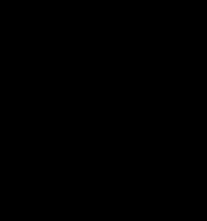 Kop. 32:13
7
MOSES
ca. 1500 B.C.
EXODUS
SINAI
AJMJ
M - M - C
KADESH BARNEA
MOSES
40
Takapra
Sinai
M - M - C
Kadesh Barnea
40
40
Handbook pg. 26-29
22
Kop. 32:49; 34:1
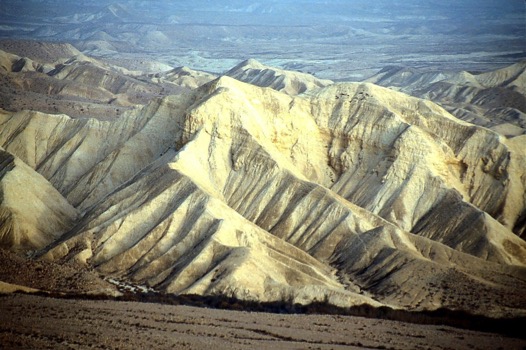 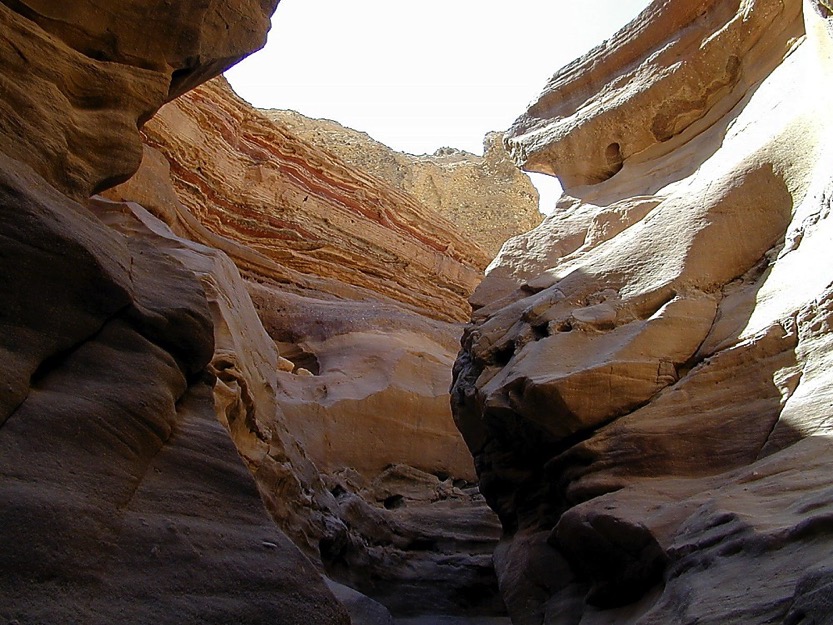 ONGA
 SOTHOKO
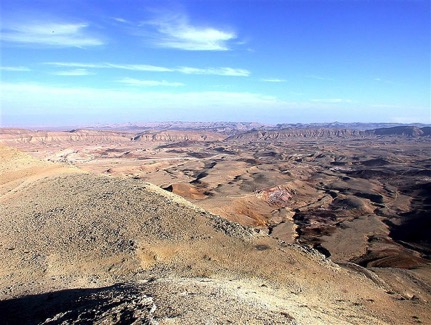 MOFU 40 VAKU LIELE HA?
MOFU 40 VAKU LIELE HA?
MOFU 40 VAKU LIELE HA?
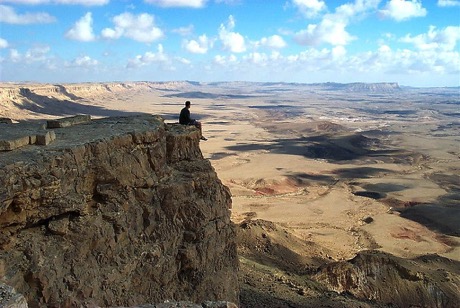 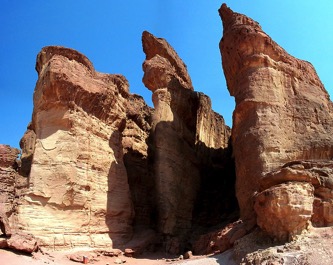 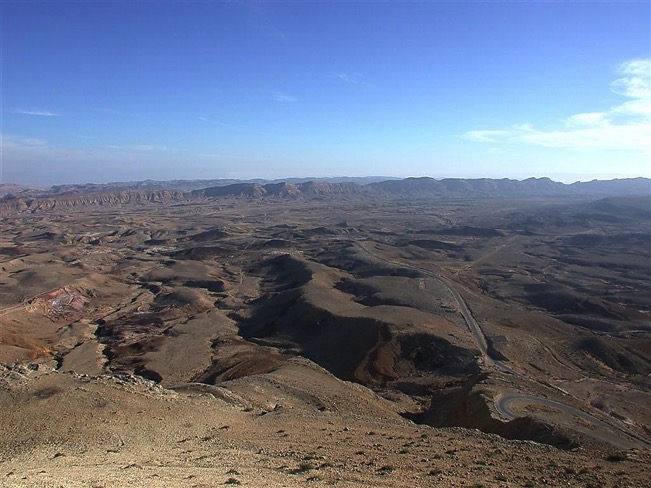 MOSES
Takapra
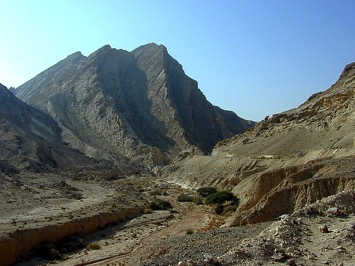 Sinai
M - M - C
Kadesh Barnea
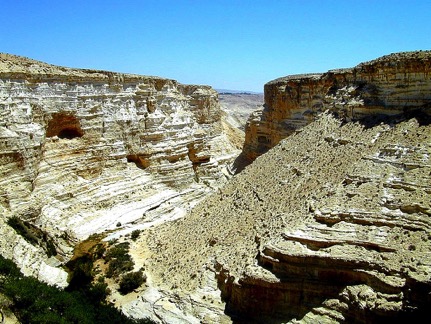 40
40
Handbook pg. 26-29
1
23
INGHI HRULI LI KOCHO
Kop. 32:49; 34:1
ONGA
 SOTHOKO
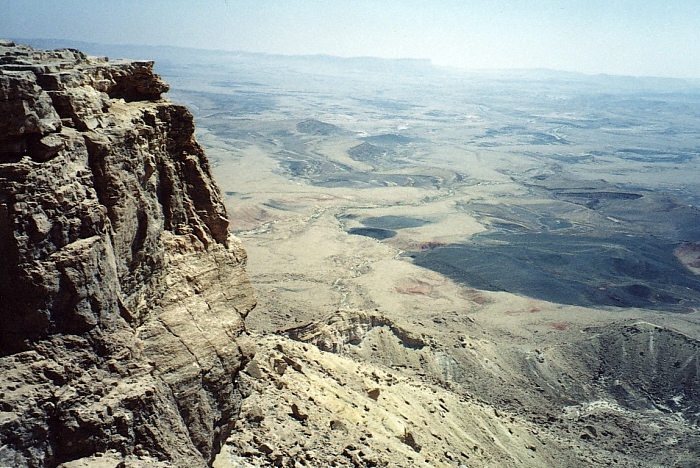 ADIVANO?
OCHIIZIIKOBO!
MOSES
MOLEKOMO!
Takapra
Sinai
M - M - C
Kadesh Barnea
40
40
Handbook pg. 26-29
3
24
MO
N(A)
H
GO
K
EK
B
MN
MN
J
KO
E
KB
U
M
PG
KO
Kop. 32:49; 34:1
ONGA
 SOTHOKO
MOSES
Takapra
Sinai
M - M - C
Kadesh Barnea
40
40
Handbook pg. 26-29
25
MOSES
Takapra
Sinai
M - M - C
Kadesh Barnea
40
40
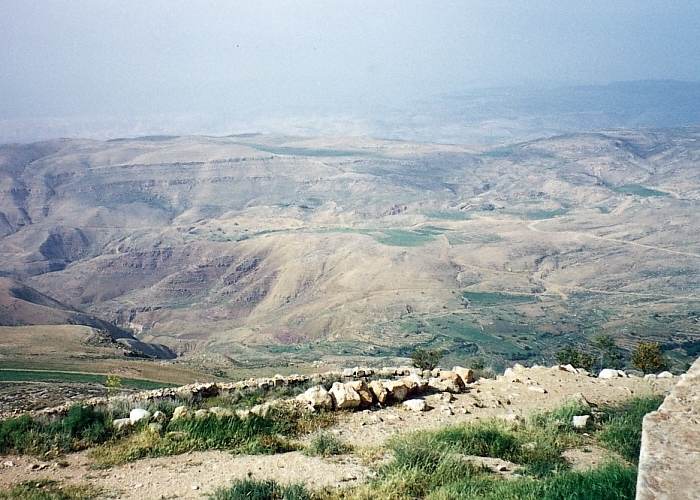 “Kapekapi Ojii” mozu ni kocho Mt. Nebo leino
Handbook pg. 26-29
1
26
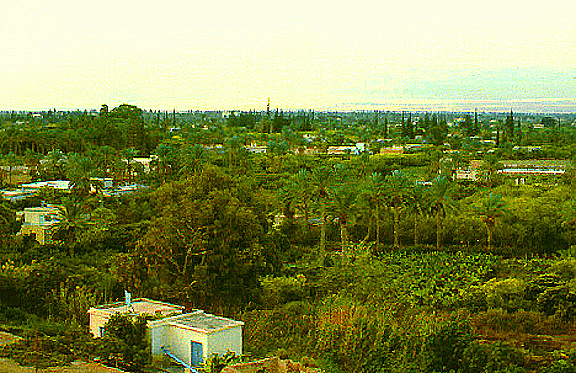 Jordan lieno mozu kani Mt. Nebo
MOSES
Takapra
Sinai
M - M - C
Kadesh Barnea
40
40
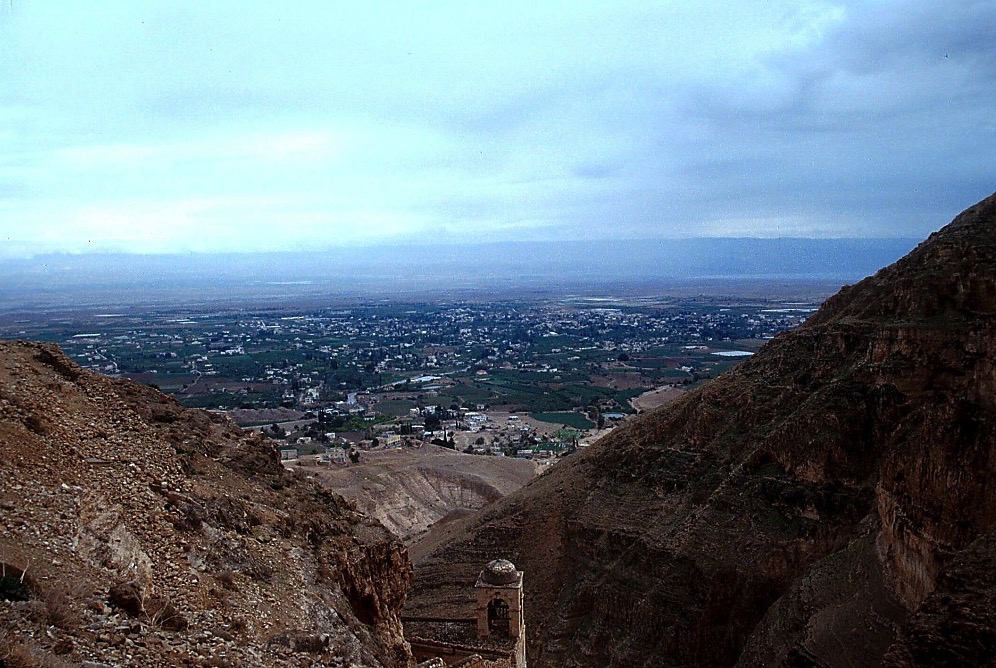 From Jericho...
Looking Across the Jordan River Toward  Mt. Nebo
Handbook pg. 26-29
1
27
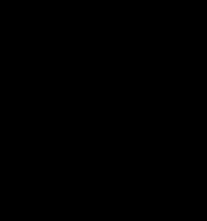 OO
Tak. 30: 1-10
7
MOSES
ca. 1500 B.C.
TAKAPRA
SINAI
AJMJ
M - M - C
KADESH BARNEA
MOSES
40
Takapra
Sinai
5  OCHIIKAPE
M - M - C
Kadesh Barnea
40
40
5 Ochiikape
KRII TE KOCHO KANA CHIIJII ZHII
OZHII!
TAKAPRA: OZHI KAHINA!
ADIDOSO HRII MOLI SHUE!
KOTHU YE OTE SHIILU KHRUMEI YI
OJII ZHII OCHIISOTHOKOCHO
PFOLEMEI RA THIKO-E?
ATHIMEI KO-E!
Handbook pg. 26-29
8
28
7
OZHECHII PE-IKRIIKOCHO 30 
OJII SII  (PALESTINE) KAPEKAPI
5 Ye  nile Lipeo Oramei no nile pfope no thekowo chijile sii savupiwo nile peno mathelole ; ea nile yi peno nile pfupe dziino chovo ea hriizhipuwo mohriile.
  	6 Ea nile Lipeo Oramei no nile teonamei moletho hei sii motowle ; siitoko nile no nile Lipeo Oramei sii nile le ea kahrirei thopfii no leshile, siitoli hrilole.                 (NIV)
MOSES
Exodus
Takapra
Kadesh Barnea
Sinai
Sinai
M - C - C
M - M - C
40
40
40
40
5 Sermons
5 Ochiikape
Handbook pg. 26-29
1
29
MOSES
Takapra
Sinai
M - M- C
Kadesh Barnea
40
40
5 Ochiikape
Abraham zhii Ochiikotho
(“Kokolo”)
Hriithoacharei 12: 1-3
SHIIHRA
OJII
ONA
Ojii
Ozhechu Pe-Ikricho
30: 1-10
30
CHIIJIPHEKOSO
1st Pfoto ea Nito
1st Kama
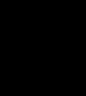 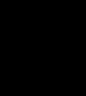 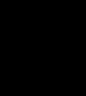 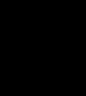 1st Oko kazhii
1st Chihilemei
1st MSokatha
Flood/Rainbow
Tower
AC
LC
ABRAHAM
Kokolo
O - O - S
I - I
J - E
12
JOSEPH
MOSES
Kobukolo
Takapra
430
Sinai
M - M - C
Kadesh Barnea
MOSES
40
40
Takapra
5 Ochiikape
Sinai
M - M - C
Kadesh Barnea
40
40
5 Ochiikape
Hr. 1- Ozp. 34
7
AMAZHICHILU
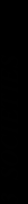 C
(1000 B.C.)
MOVUCHILU
C 7 M J
3 SOCIETY
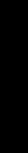 CHILI KOSO CHILU
7 = 4 + 3
4 OMEI
M
(500 B.C.)
MAKRA KOBU
S
JISU
J
JOSHUA
31
AJMJ
?
7
4 OMEI 
le
PADINA 
sii:
32
7
AJMJ
4 OMEI 
le
PADINA 
sii: :
“JOSHUA”
33
HIPHACHILU HEHI:

ABRAHAM-JOSEPH	  	2000 B.C.

MOSES-JOSHUA	  		1500 B.C.
34
CHIJIPHE KOSO
ABRAHAM
ABRAHAM
ABRAHAM
JOSEPH
ABRAHAM
MOSES
JOSHUA
AMAZHI CHILU
MOVUCHILU
CHILI KOSO CHILU
MAKRA KOBU
JISU
Josh. 1:1
“Ai                     Jisu  
        Moli            Jihoe”
Handbook pg. 29-31
35
Josh. 1:1
7
JOSHUA
AJMJ
JOSHUA
Handbook pg. 29-31
36
Josh. 1:4
ONGA
 SOTHOKO
MO
JOSHUA YI ORAMEI NO KAPEKAPI:
N(A)
H
FOJIIKAKI LEINOROM LEBANON KOTU…
GO
K
EK
B
J
MN
JOSHUA
KO
E
U
KB
...EUPHRATES LEINO “KAJI OZHI LI”
MO
PG
KO
Handbook pg. 29-31
2
37
OJII SII
Josh. 1:11
ONGA
 SOTHOKO
MO
N(A)
“JOSHUA…
TALO OJII
 SII THELO!”
H
GO
K
ER
B
J
MN
JOSHUA
KO
E
U
KB
MO
PG
KO
Handbook pg. 29-31
38
OJII SII
Josh. 1:11
ONGA
 SOTHOKO
MO
N(A)
H
GO
MT. NEBO LEINO… JOSHUA EA PFOMEI JORDAN KORII MOTU MOLI SHU-E
K
ER
B
J
MN
JOSHUA
DS
Jericho/Ai
E
U
KB
MO
PG
KO
Handbook pg. 29-31
39
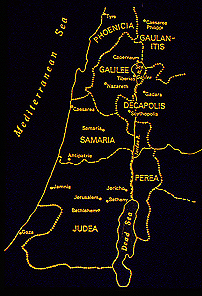 Josh. 1:16
7
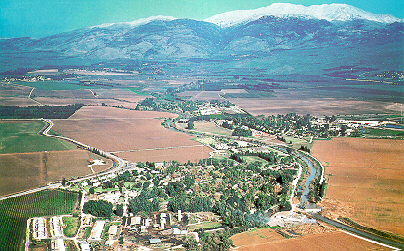 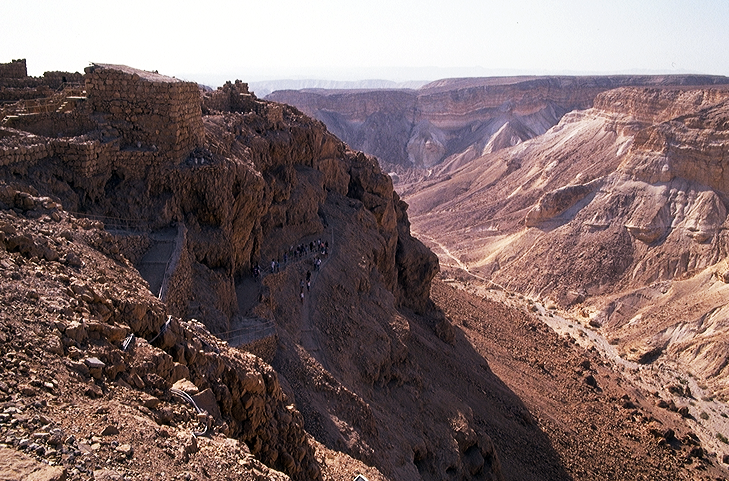 Joshua no takapra li amazhi kade kocho...
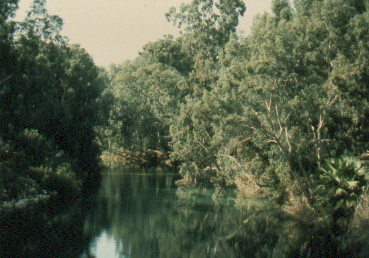 JOSHUA
Jericho/Ai
Handbook pg. 29-31
4
40
Josh. 6:2; 8:26
7
JOSHUA
JERIKO / AI
AJMJ
JOSHUA
Jericho/Ai
Handbook pg. 29-31
41
MOSES
Takapra
Sinai
M - C - C
Kadesh Barnea
40
40
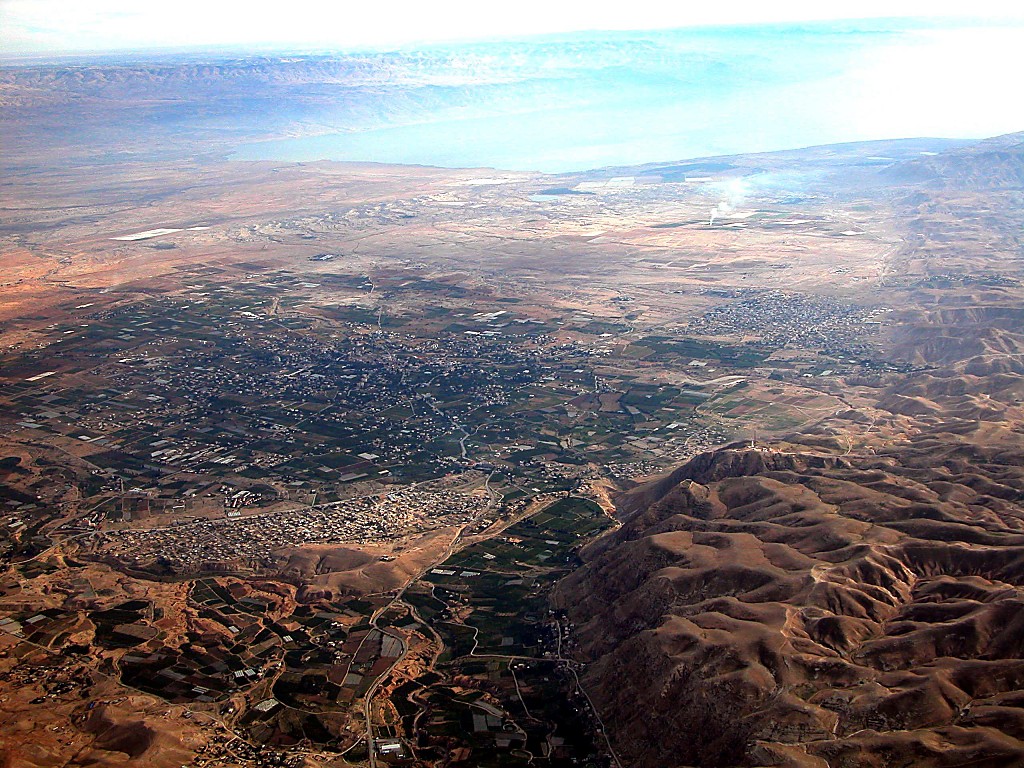 KATHI OZHI
JORDAN KORII
EZHODE JERIKO
DENI JERIKO
Jericho leino...
Jordan korii leino chinghi kapra pie ni kocho
Handbook pg. 26-29
42
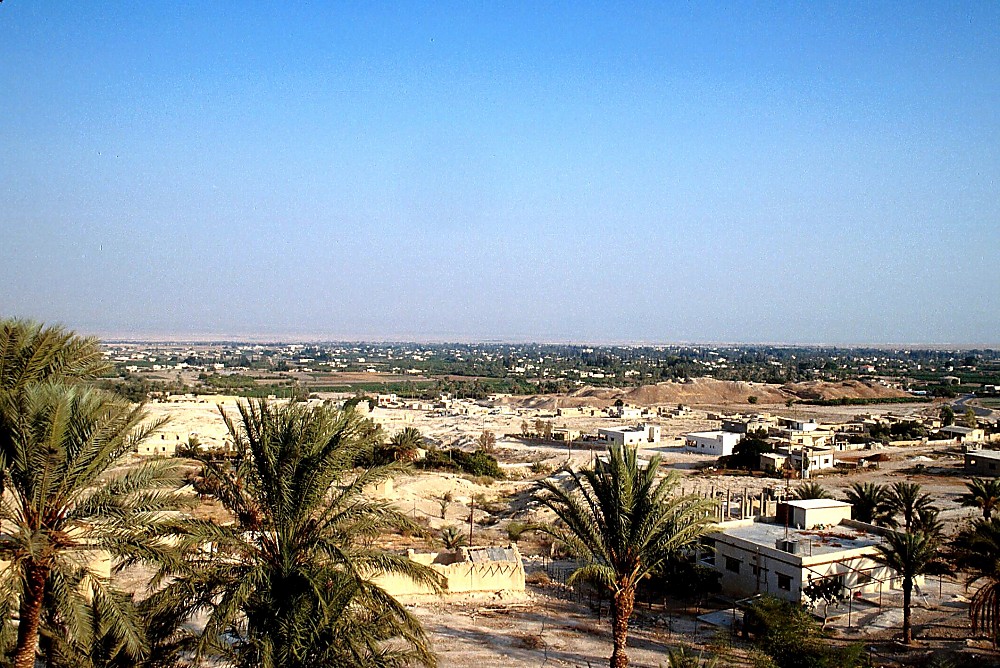 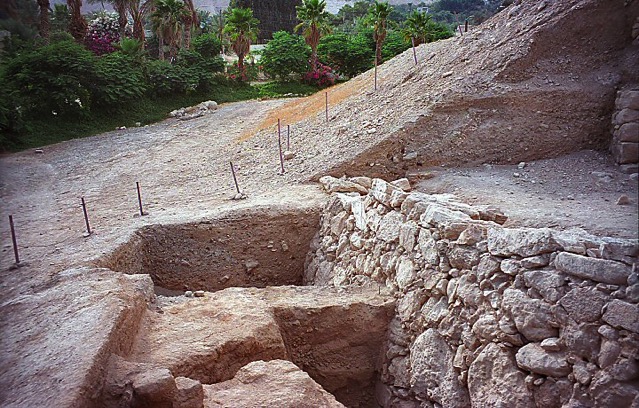 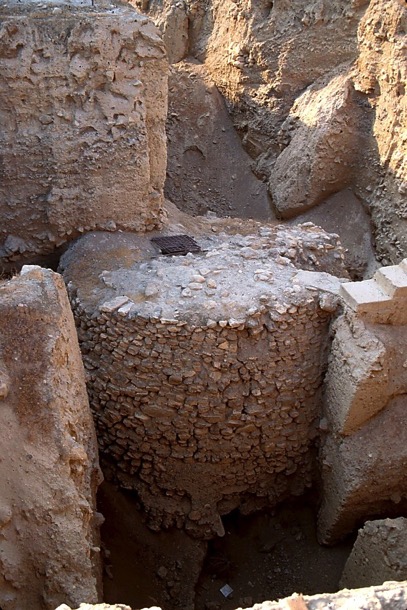 JOSHUA
Jericho/Ai
Jeriko: Deni zhii Ocha khru
Handbook pg. 29-31
1
43
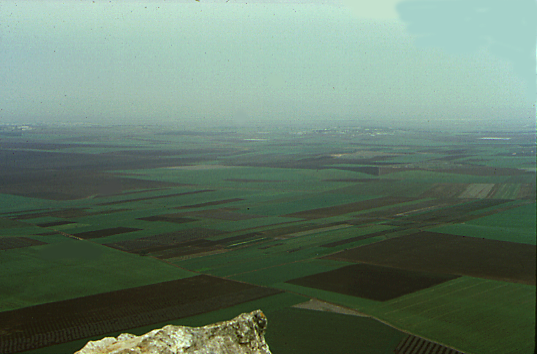 Jezreel yi mozhu ni kocho Mount Tabor leino
Josh. 17:16
7
JOSHUA
Jeriko/Ai
Hihino tunedzii ea lidziibu sii se!
Handbook pg. 29-31
44
Josh. 3:1-12:24
Sii-o li…
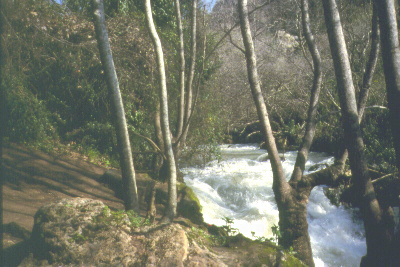 …Ariipei Dan leino...
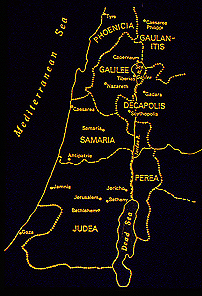 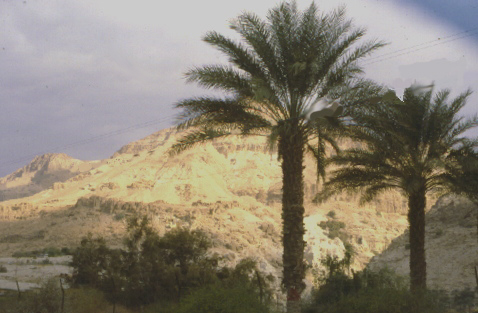 JOSHUA
JeriKo/Ai
Ojii Dadutei
…Akhrupei Beersheba kotu...
Handbook pg. 29-31
3
45
Josh 14:5
7
JOSHUA
JERIKO / AI
OJII DADU TIE
AJMJ
JOSHUA
Jeriko/Ai
Ojii dadu tie
Handbook pg. 29-31
46
JOSEPH NAPHUTO KHRU
MANASSEH
MANASSEH
Josh. 13:1-21:43; 13:14 (Levi)
7
Ozhi Kajii
NAPHTALI
ASHER
ZEBULON
Galilee Ozhi
Mt. Tabor
Oja tali sii  adziilotie ea pfokheumei thopfii sii Abraham no nikolo ozhi  leino hriile to soda-o butie.
Mt. Carmel
ISSACHAR
Mt. Gilboa
KANANN CHIIJII SII DADU TIE!
JOSHUA
EPHRAIM
Jeriko/Ai
OJI Dadu tie
DAN
BENJAMIN
GAD
LEVI:
Inu kajii li kolikhrii hriiloe ochiikotho siibvii yi khu koru duno
Hebron
JUDAH
REUBEN
KATHI OZHI
SIMEON
Handbook pg. 29-31
13
47
Och. 17:6
7
Ozhi Kajii
NAPHTALI
ASHER
ZEBULON
Galilee Ozhi
“ Omei li no pfonghi le adi no machi-e sii so-e.”
Mt. Tabor
Mt. Carmel
ISSACHAR
Mt. Gilboa
MANASSEH
MANASSEH
JOSHUA
EPHRAIM
Jeriko/Ai
Ojii Dadutie
DAN
BENJAMIN
GAD
LEVI:
Inu kajii li kolikhrii hriiloe ochiikotho siibvii yi khu koru duno
Hebron
JUDAH
REUBEN
Kathi Ozhi
SIMEON
Handbook pg. 29-31
48
HIPHA CHILU HEHI:

ABRAHAM-JOSEPH	  	2000 B.C.

MOSES-JOSHUA	  		1500 B.C.
JOSHUA
Jeriko/Ai
Ojii Dadutie
49
CHIIJIPHE KOSO
1st Pfoto ea Nito
1st Kama
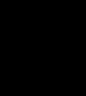 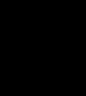 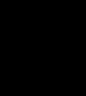 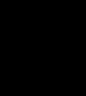 1st Oko kazhii
1st Chihileilei
1st Sokatha
Dzii Jii/Marei
Out Kokhu
AO
LO
ABRAHAM
Kokolo
O - O - S
I - I
J - E
12
JOSEPH
Kobukola
430
MOSES
Takapra
Sinai
M - C - C
Kadesh Barnea
40
40
5 SOchiikape
JOSHUA
Jeriko/Ai
Ojii Dadutie
Hr 1 - Josh 24
7
AMAZHI CHILU
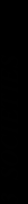 C
(1000 B.C.)
MOVU CHILU
(2000 B.C.)
C 7 M J
3 SOCIETY
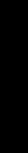 CHILI KOSOCHILU
JOSHUA
7 = 4 + 3
Jeriko/Ai
Ojii Dadutie
4 OMEI
(1500 B.C.)
(500 B.C.)
M
MAKRAKOBU
S
JISU
J
2
50
51
7.2.03c.
©2004 TBBMI
Get this presentation for free!
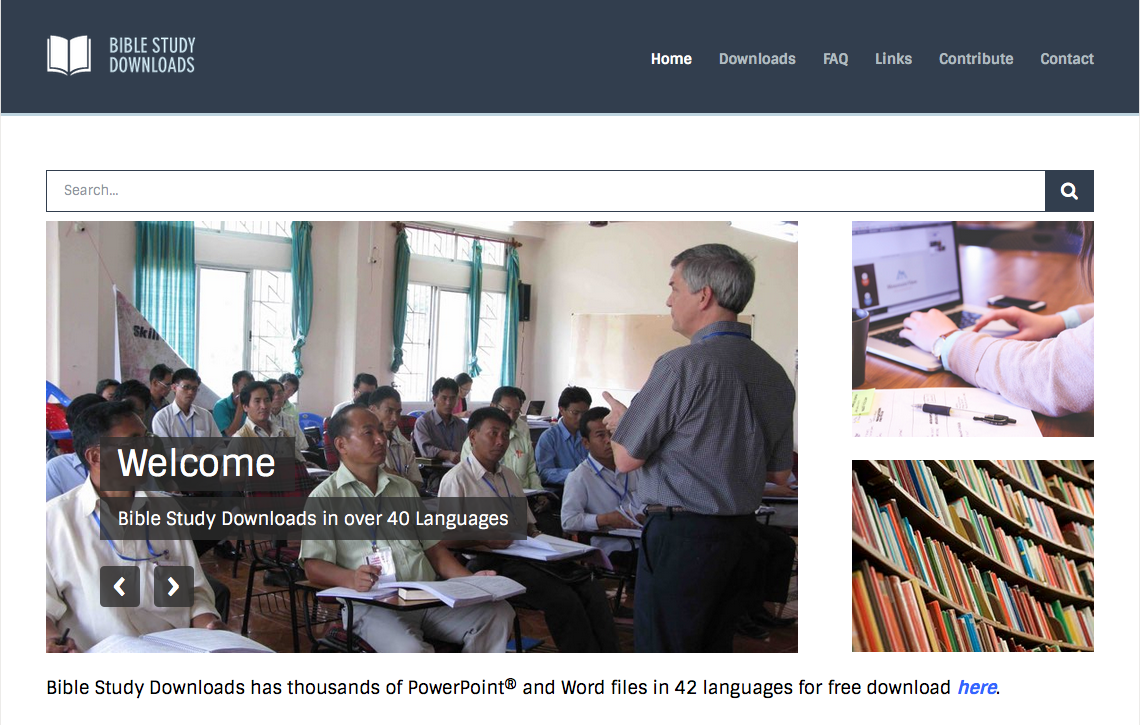 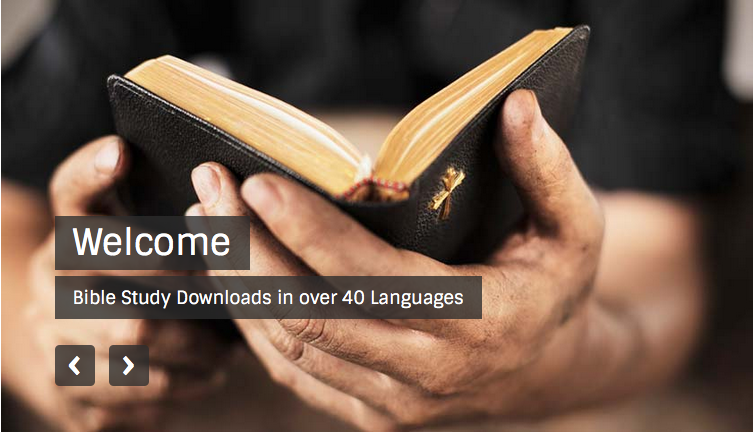 The Bible…Basically link at BibleStudyDownloads.org
[Speaker Notes: The Bible…Basically (bb)]